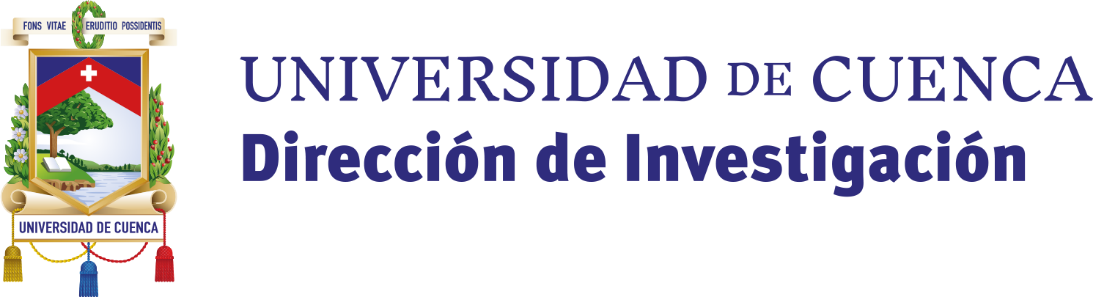 “Estudio comparado entre las obras musicales conservadas en  los archivos catedralicios de Perú- Lima, Cusco-, Ecuador- Quito, Cuenca- en lo referente a compositores, repertorios y estilos, en el período comprendido entre los siglo XVIII  y XIX”
Indicar el periodo de duración (ejemplo: Marzo 2018 – Febrero 2019)
EQUIPO DE INVESTIGADORES:
DIRECTOR DEL PROYECTO:
PhD. Arleti Molerio
INVESTIGADORES:
PhD. Jimena Peñaherrera Wilches
PhD. Julían Mosca (Universidad Santa María de los Buenos Aires)
Mgst. Miguel Juárez (Universidad de los Hemisferios-Quito)
OBJETIVO GENERAL:
Realizar un estudio comparado, entre los compositores, repertorios, y estilos de la música religiosa que se en encuentra en los archivos catedralicios de Lima, Cusco, Quito y Cuenca entre los siglo XVIII y XIX.
OBJETIVOS ESPECÍFICOS:
Contextualizar desde el punto de vista histórico la producción de la música religiosa que se conserva en los archivos catedralicios de Lima,Cusco, Quito y Cuenca entre los siglos XVIII-XIX. Elaborar un catálogo de repertorios, compositores y estilos, con un enfoque comparativo.
Analizar los elementos comunes que presentan los repertorios de los distintos archivos musicales.
Identificar los compositores que integran los diferentes archivos.
Analizar los estilos musicales, de las obras trabajadas.
RESULTADOS
Catálogo de obras.
Cátalo de compositores. 
Catálogo de géneros musicales.
Compositor común edición de obras.
Publicación de un ebook con reconocimiento internacional.
Creación de un artículo académico.
DISCUSIÓN Y CONCLUSIONES
Los análisis evidenciaron que la práctica musical en el ámbito hispanoamericano fue trasplantada desde España; por ello, el modelo catedralicio hispano ejerció gran influencia. Sin embargo, en ese marco debe admitirse que este modelo importado necesitó adaptarse a la nueva realidad, dando lugar a un próspero y original proceso de integración cultural.  
Del estudio se desprende que La Catedral Matriz en el siglo XIX se convirtió en un centro de especialización musical; y que contaba con una actualización de repertorios y géneros a la par de instituciones como la Catedral de Lima. 
El análisis crítico de los estudios que han precedido el abordaje teórico y metodológico de la presente investigación, ha evidenciado que no existen trabajos anteriores que tengan como objetivo conectar los repertorios, compositores y estilos de los  archivos seleccionados, por lo cual, la investigación aporta una nueva mirada que trata como eje transversal el tema. Sin embargo, quedan aún diversos aspectos pendientes,  el trabajo debe entenderse como una aproximación al estado de la cuestión, los elementos exhibidos en el estudio comparado recién comienzan a evidenciar aspectos caracterizadores del repertorio de los siglos XVIII y XIX en la Catedral Matriz. Cabe indicar los exiguos datos de información en la Catedral de Quito, las obras referidas en muy pocos casos reflejan el período de estudio, pese a este inconveniente, se entendió pertinente incluir lo existente para ser analizado como antecedente.
DISCUSIÓN Y CONCLUSIONES
La investigación permitió realizar un cotejo de datos sobre la base de  fuentes primarias de los archivos, llegando a establecer conclusiones preliminares sobre la práctica musical, los géneros, compositores, repertorios y estilo. Estos aspectos  han sido definido en los catálogos y tablas comparadas realizadas dentro del corpus. 
Las variables de análisis planteadas en la metodología que asumimos para la catalogación, organización, abordaje de la información, y estudio comparado están sustentadas teórica y conceptualmente dentro de la investigación.
El estudio comparado de la documentación ha permitido confirmar la prolífera práctica musical de la Catedral Matriz en el siglo XIX, caracterizada por: la utilización de un modelo derivado principalmente del antecedente musical español y el empleo de un repertorio con una función práctica conectado al quehacer de la liturgia.  Se observa que el uso del repertorio litúrgico obedecía a las necesidades de la liturgia, siendo posible afirmar que se encontraba actualizado según los criterios estéticos de la época.  
 Se realizó una edición crítica de las obras del compositor Domingo Arquimbau por ser uno de los autores comunes entre el repositorio de Lima y Cuenca. El criterio de edición seleccionado se ajusta a las necesidades del objeto de estudio y posee una doble funcionabilidad, tanto para musicólogos como para instrumentistas. Se elaboró una edición actualizada acorde de los criterios actuales de interpretación. 
Teniendo en cuenta lo hasta aquí expuesto, podemos afirmar que la investigación ha cumplido con sus objetivos generales y específicos. En tanto primer abordaje exhaustivo y riguroso de su objeto de estudio, allana para la comunidad científica una nueva senda dentro de los estudios de la música catedralicia hispanoamericana; senda extensa que es nuestro deseo continúe siendo transitada, ampliada y ramificada a través de futuros trabajos e investigaciones.
CONTINUIDAD Y RETOS DE LA INVESTIGACIÓN
En función de los resultados obtenidos, se puede trabajar de manera ampliada, temas pendientes que serán profundizados  en futuras investigaciones.
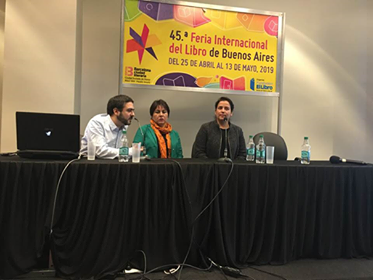